Centroid decomposition
Центроїд – вершина, яка розділяє дане дерево на частини, розміри яких не більші половини початкового дерева
Листок – вершина дерева, яка з’єднана лише з 1 іншою вершиною
Суфікс – частина від поточної позиції і до кінця
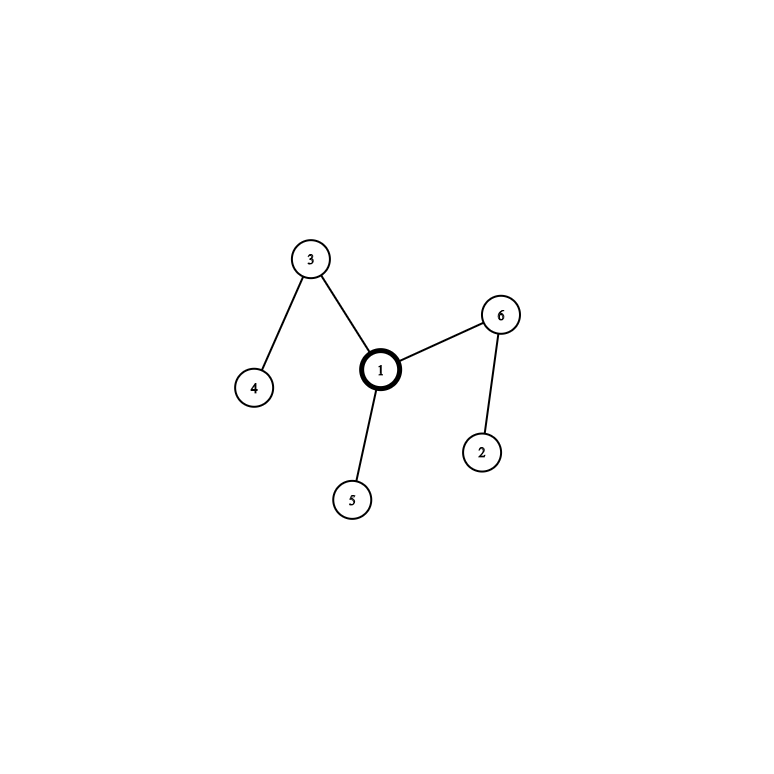 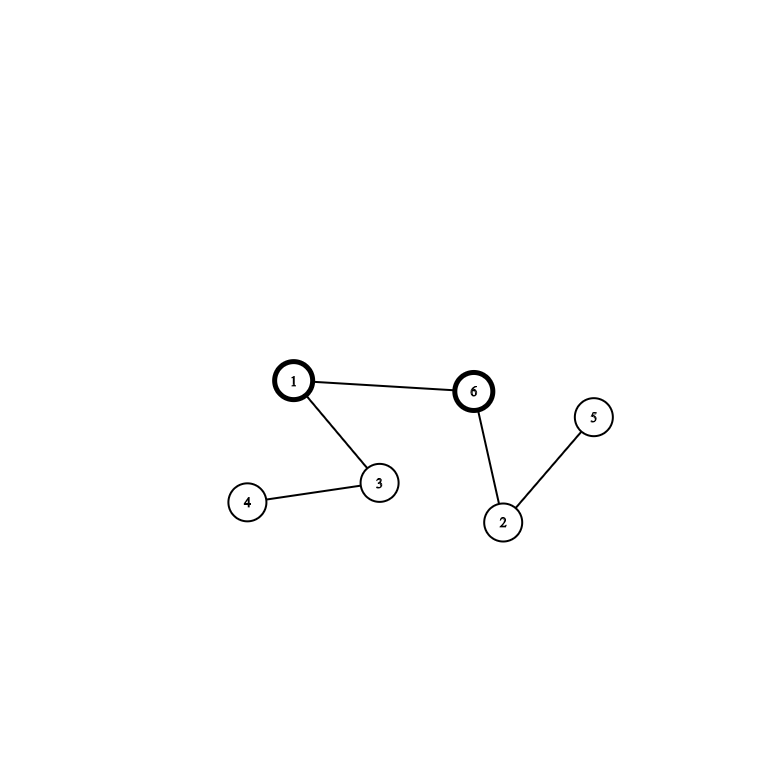 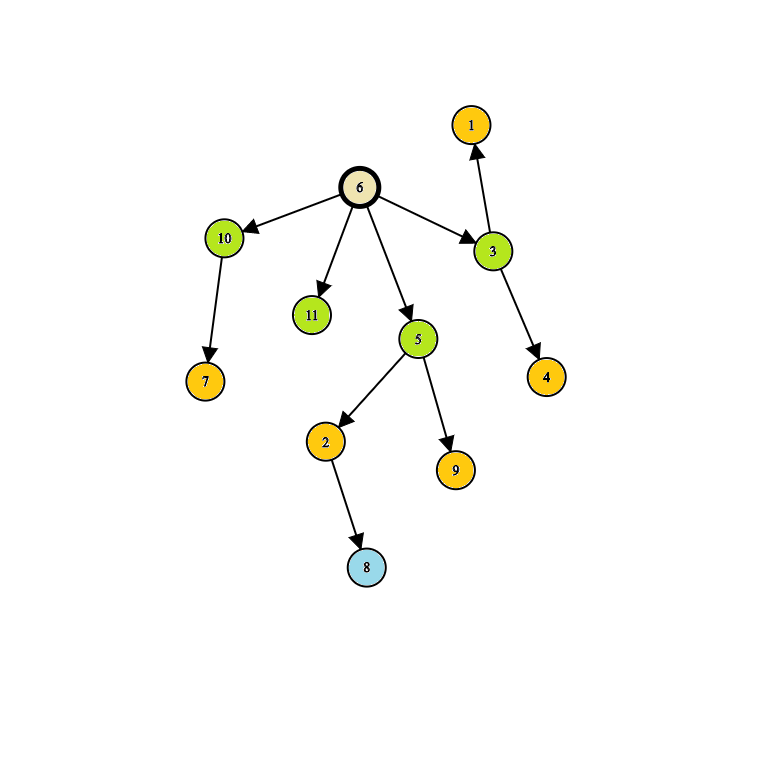 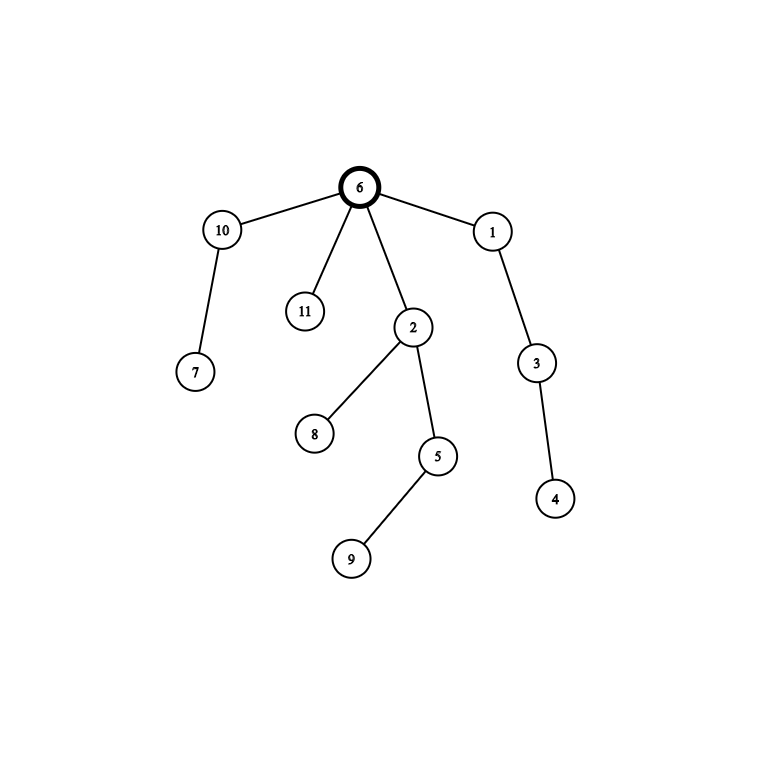 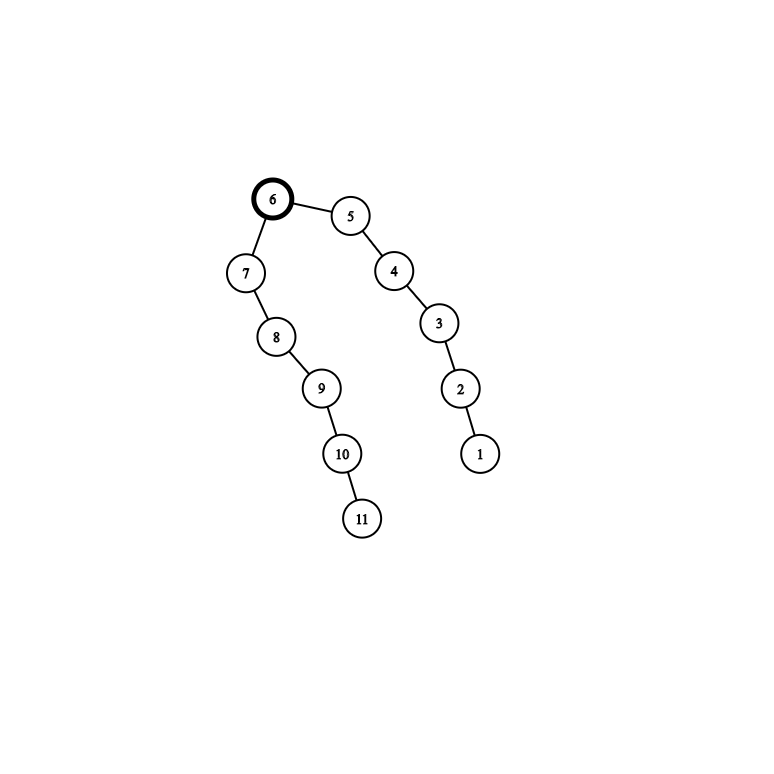 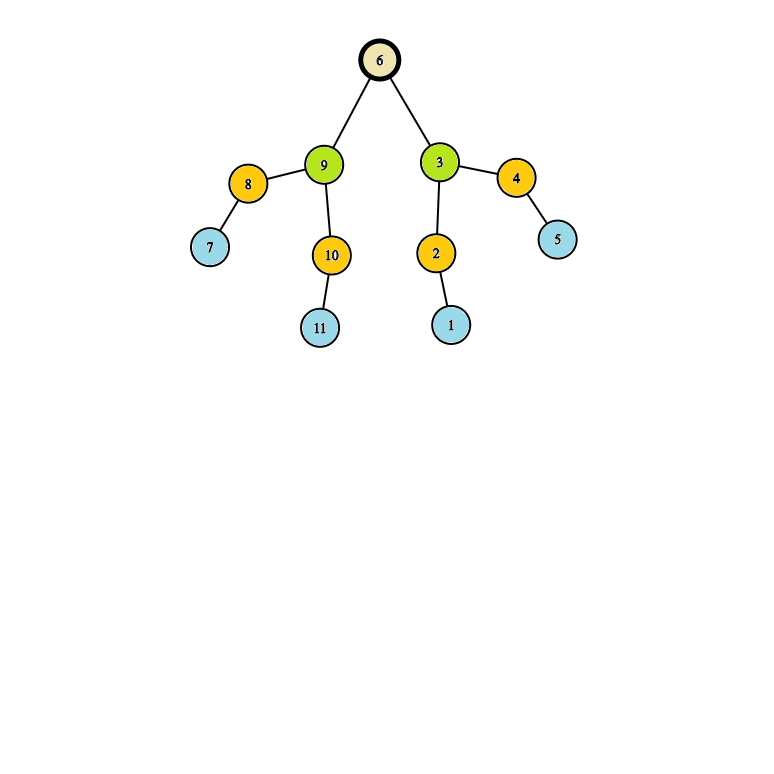 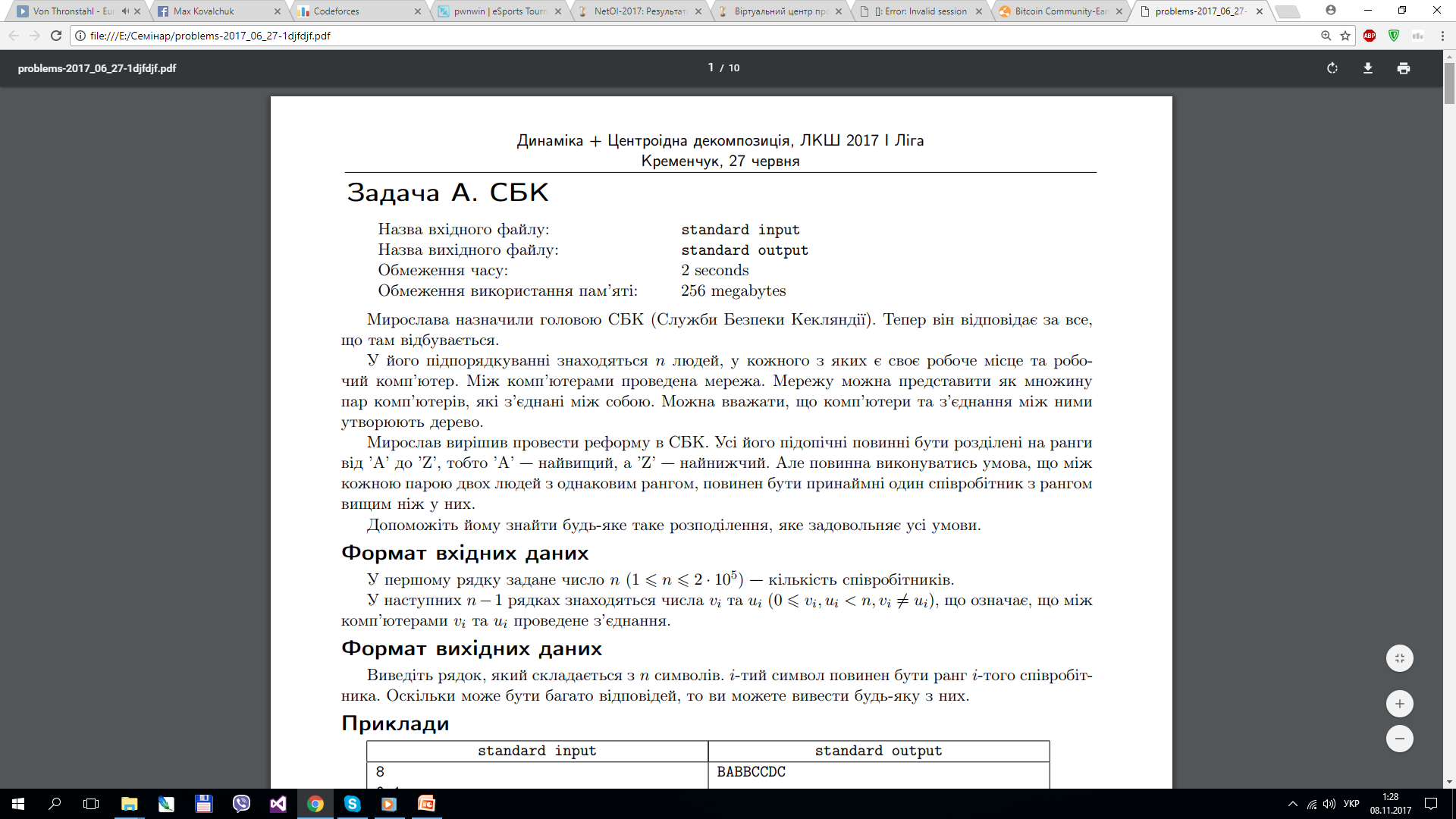 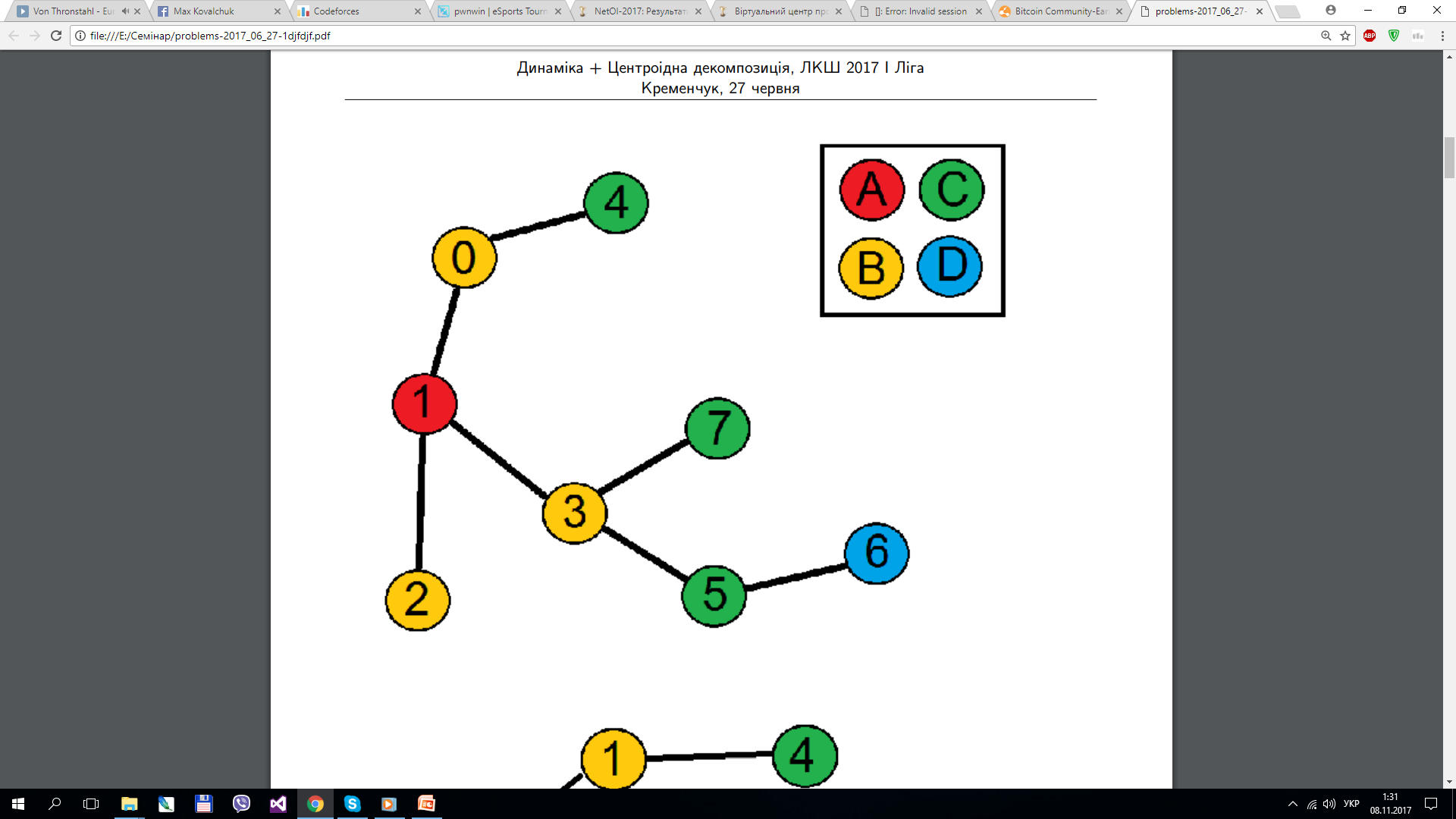 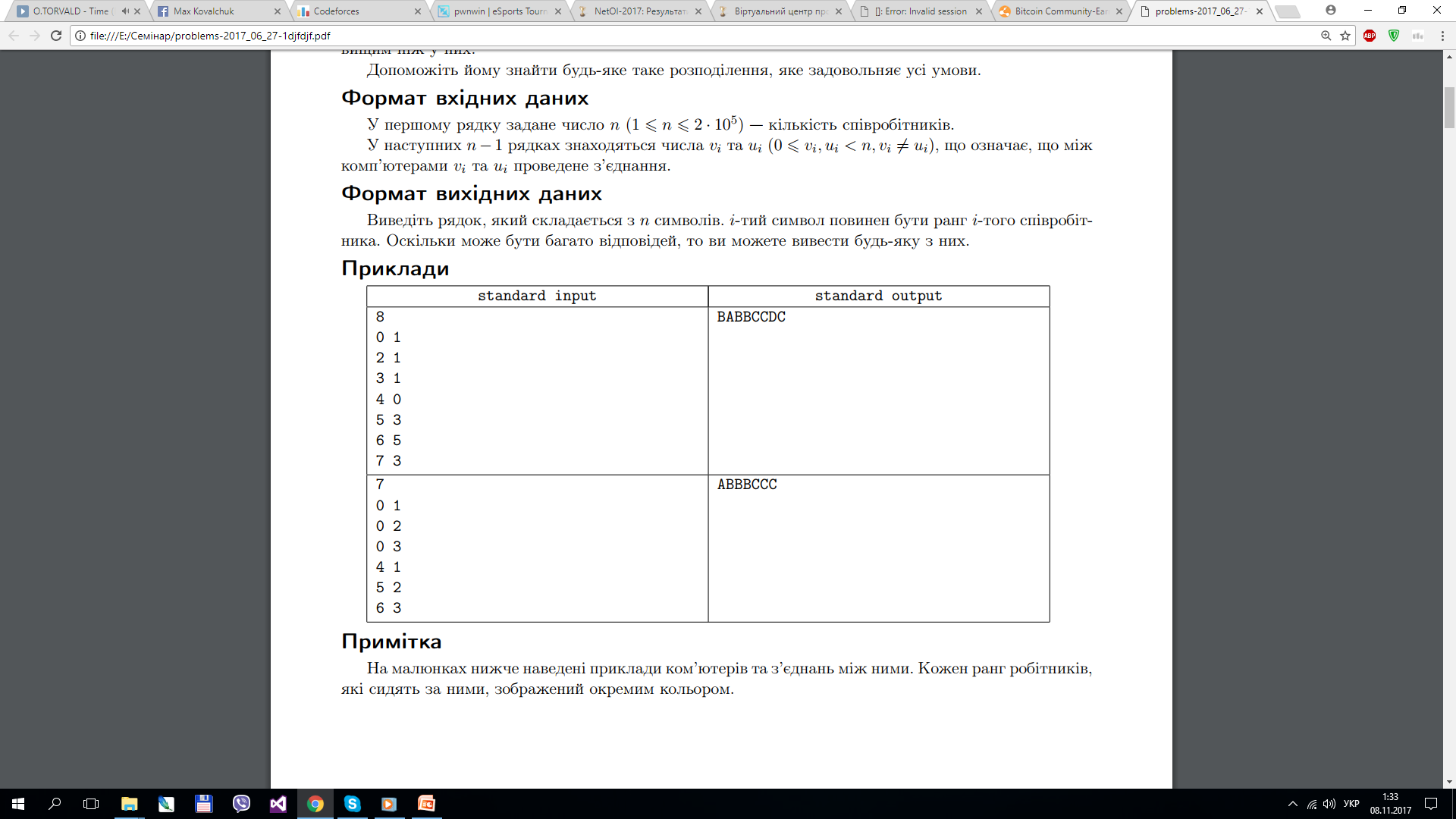 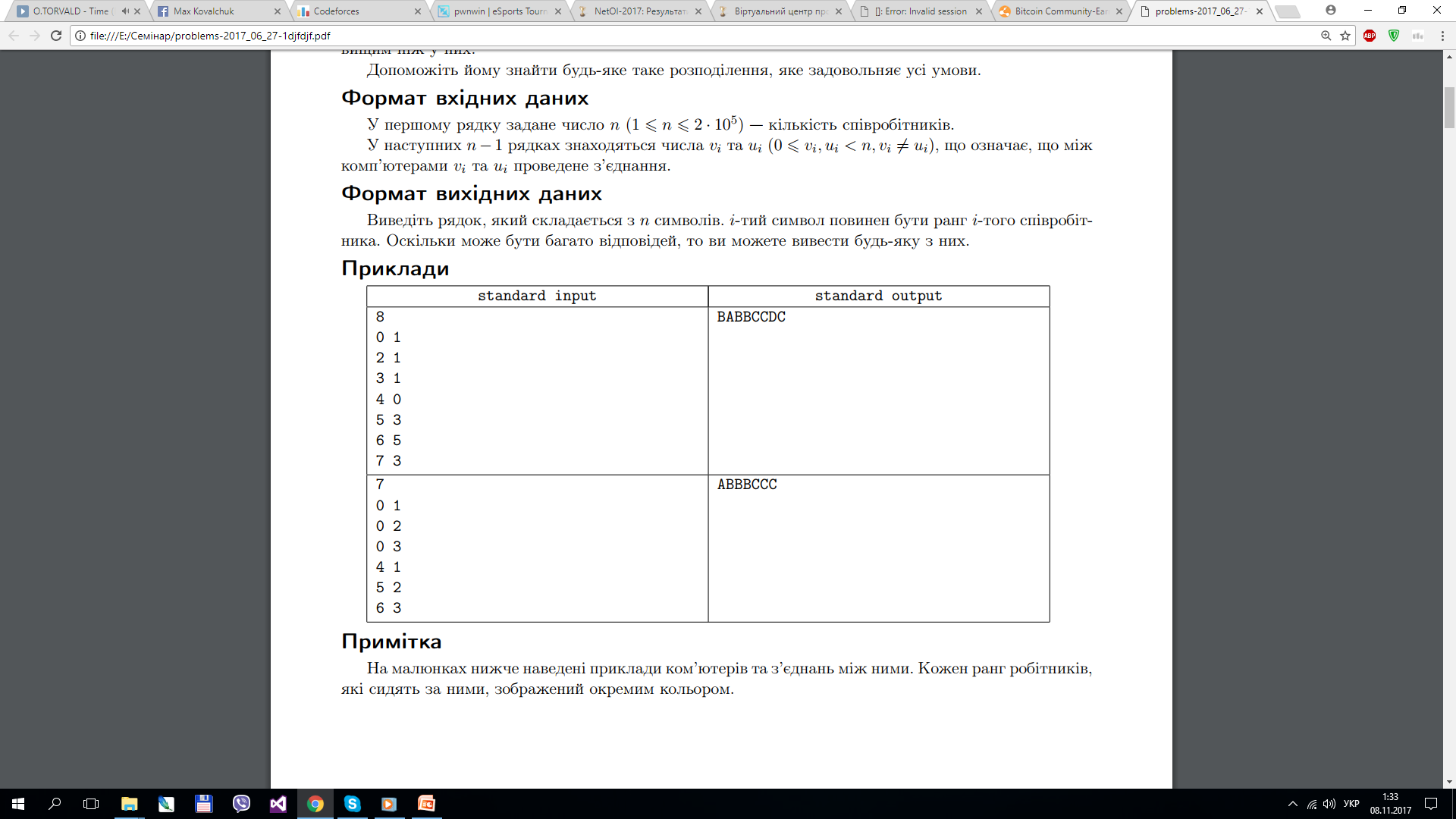 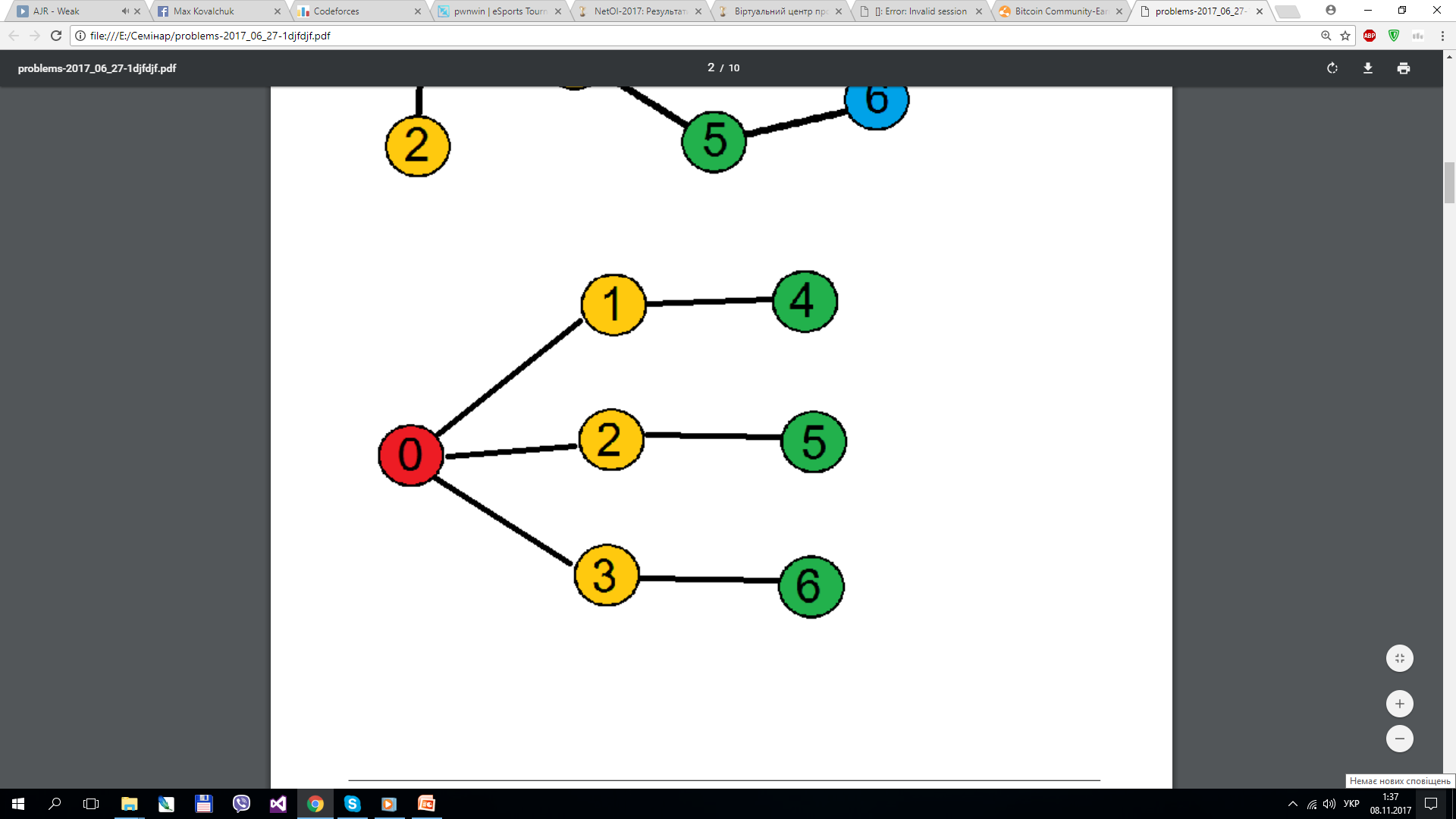 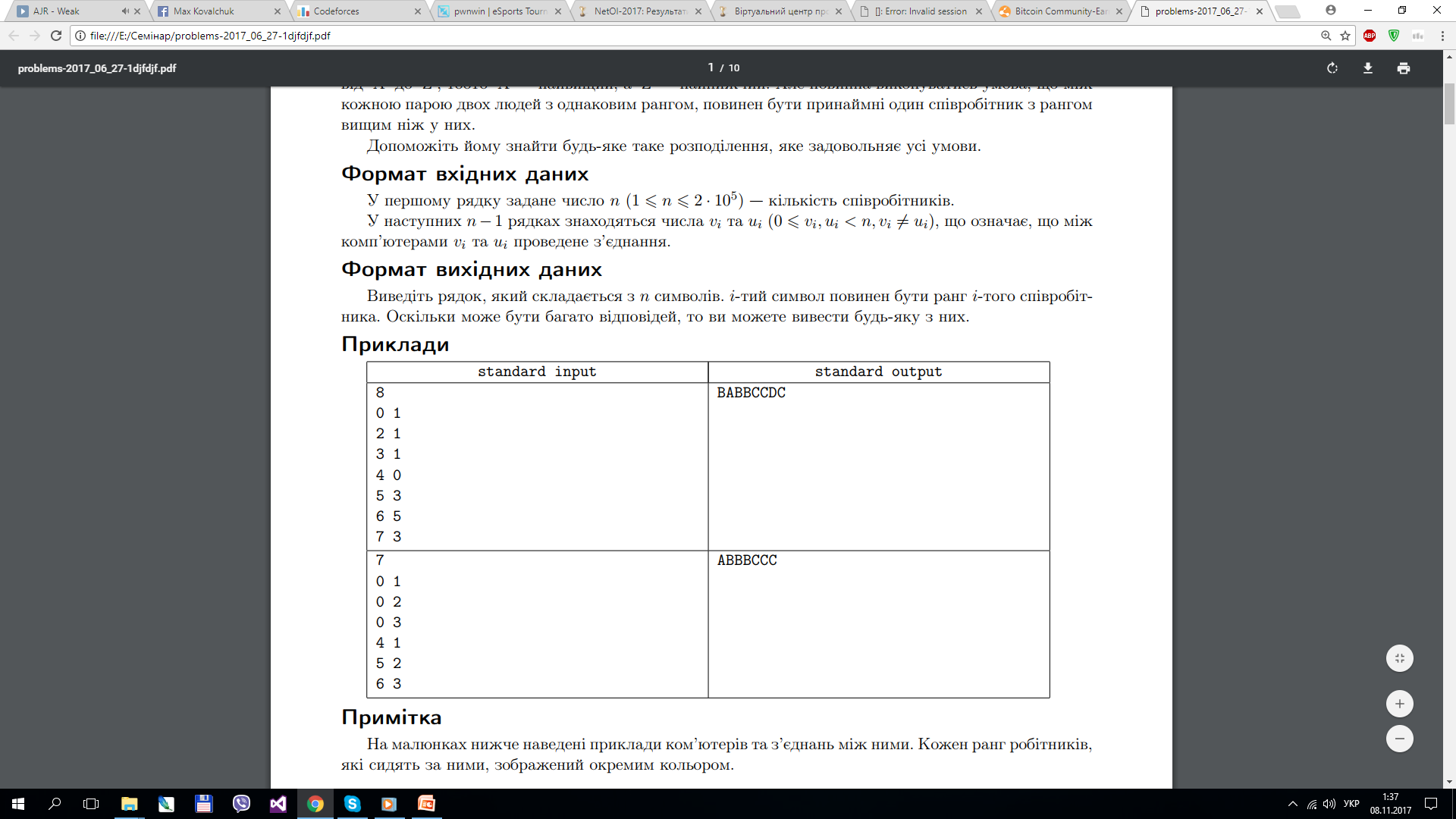 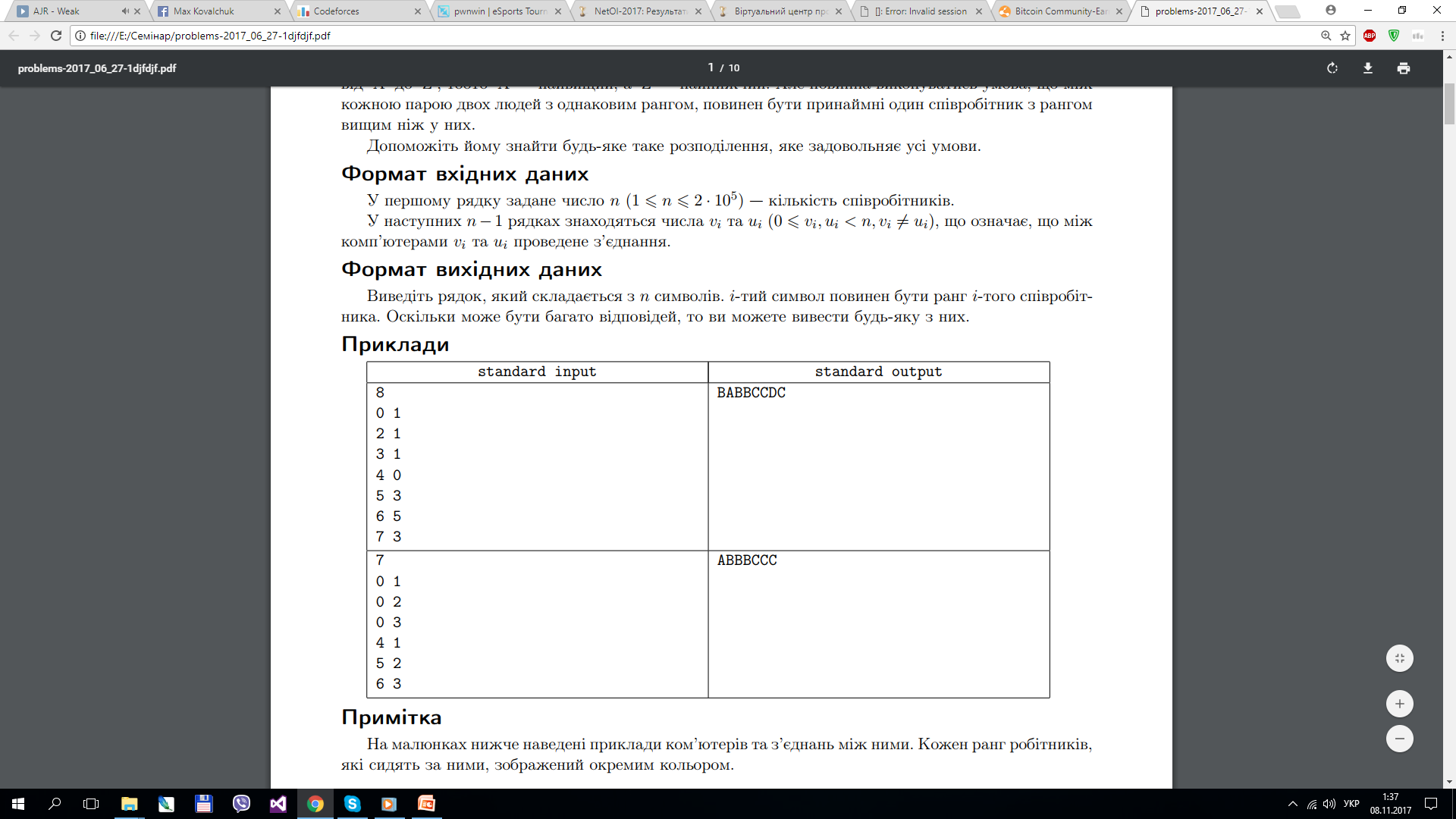 А тепер код
Домашнє завдання 
Властивості центроїда: 
http://codeforces.com/contest/844/problem/E
Власне центроїдна декомпозиція: 
Задача F “Сума” з Кременчука